TERASOFT DISTRIBUTEDMEETING SCHEDULER SYSTEM Project Phase I (Interim)- - THE PIONEEROctober 6th 2009
Presented by
Vinit Patwa
Prasanna Kumar Thiagarajan
Shiva Sangam
Meghana Satpute
Azharuddin Mohammed 
Ritesh Patel 
Tarun Chandra Samireddy 
Rutvij Desai 
Sirisha Balantrapu
Shubhada Deshmukh 
Preethi Varambally 
Swaroop Govindappa
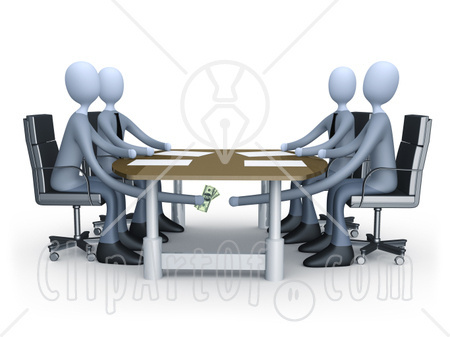 A Healthy start!!!!!
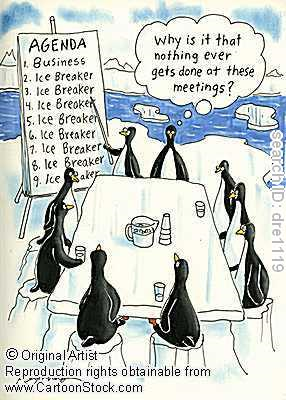 Secure, interactive and easy to use online meetings are waiting for you !!!
Communicate as if you       are "face-to-face" with people across town, or across the world
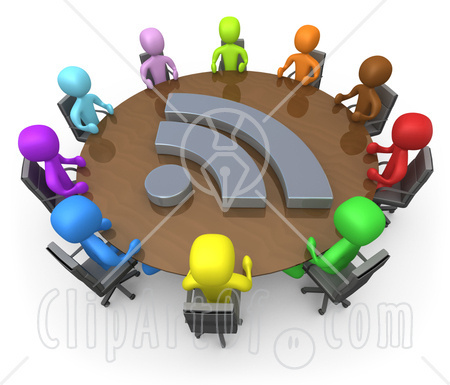 Share documents, make presentations, demonstrate products and services, and collaborate like never before
Start a secure web meeting from the comfort of your desktop instantly, with just a click of the mouse
The possibilities are infinite. And with Terasoft Distributed meeting Schedular System, there's no software to install and no hardware to purchase
Agenda
What, Why and How 
RE process
Preliminary Requirements
Domain Functional and Non-Functional Issues
Improved Understandings
Traceability 
Prototype
Changability
WHY :The need for such a system?
Scheduling Meetings 
Making scheduling of meetings easy and fast
Making Changes 
Everyone is often operating on different schedules and finding a common time can be a tough task.  
Reducing Stress for Schedulers
A lot of emails and phone calls are required to make a schedule, this system reduces stress and makes scheduling stress free.
WHAT – The system is?The Software System addresses the issues based on the functional Requirements of the specification For Example: 1- Plan Meetings2-Replan Meetings3-Conflict Resolutions
How – The system is a Success?The Software System is considered  complete, if it covers the Non Functional Requirements.For Example: 1- A meeting should be accurately monitored especially when it is held in a virtual place.2- Re-planning of a meeting should be done as dynamically  and Flexible as possible3-The meeting date and location should be as convenient  as possible.
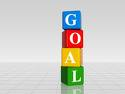 GOAL
GO-1.        Initiate a new meeting & invite the participants to join it.
GO-2.      Participate in the meeting
GO-3. 	   Location and equipments for meeting
GO-4.      Automatic Rescheduling - important participants cannot  join
GO-5.      Cancelation by initiator
GO-6.      Rescheduling by initiator
GO-7. 	   Invite more participants
GO-8.      Concurrency handling
GO-9.      Remote meetings
GO-10.    Preference to important meeting
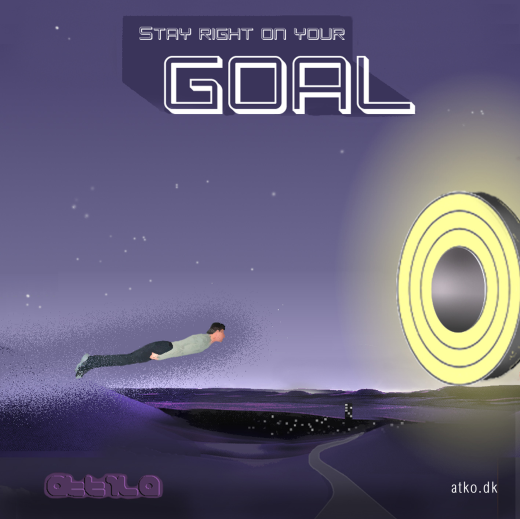 STAKEHOLDERS
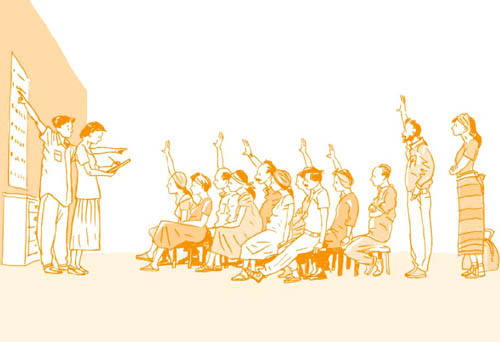 The following stakeholders were identified in this project:	User-	Meeting Scheduler / Initiator, Participants
	Customer -	TeraSoft Inc
	Requirements Engineer
	Development Team
	Testing and Maintenance  team
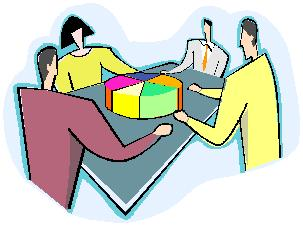 ROLES AND RESPONSIBILITIES
Team Members                                    Role
 Rutvij , Preethi, Ritesh                      User World
 Sirisha, Meghana, Shubhada           System World
 Swaroop, Shiva, Prasanna               Subject World
  Vinit, Tarun, Azharuddin                  Developer World
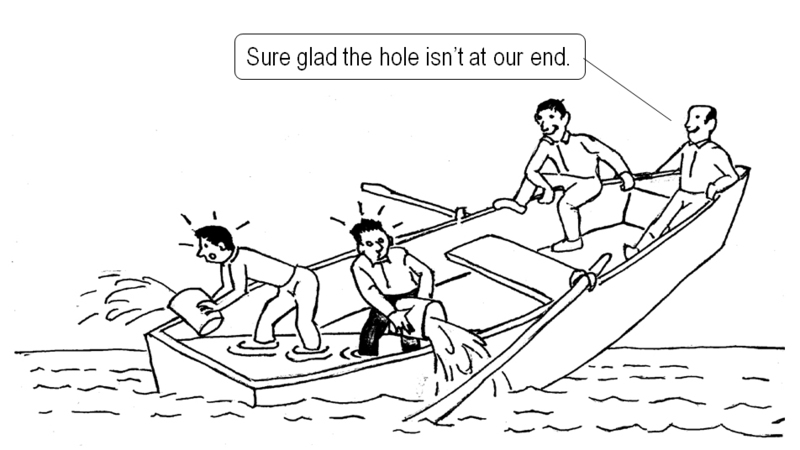 RE PROCESS
Evolutionary Iterative model.
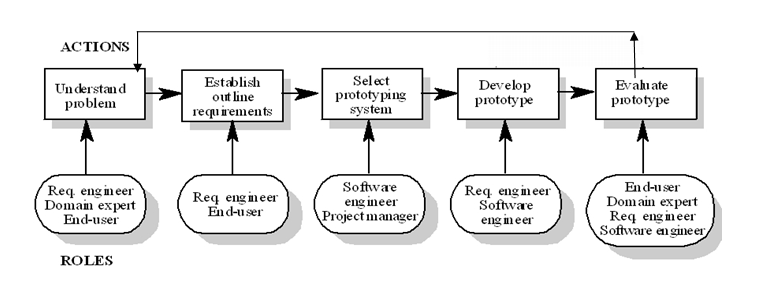 RE PROCESS
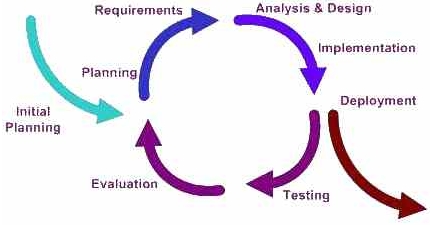 RE Process:

Where are we now?
Elicitation: (Early RE)
Determine what is really needed, why is it needed and 
whom to talk to acquire as much knowledge as possible. 

Specification : (Late RE)
Produce a formal RS model by translating the vague requirements
 to Concrete requirements and make decisions on implementing the what and how. 

Validation: (Late RE)
Assure that the RS model satisfies the user needs.
PRELIMINARY REQUIREMENTS
SYSTEM FUNCTIONAL REQUIREMENTS
In software engineering, a functional requirement defines a function of a software system or its component. A function is described as a set of inputs, the behavior, and outputs.
SYSTEM FUNCTIONAL REQUIREMENTS
System shall provide functionality that enables initiator to send out the meeting information to all of the potential meeting attendees. 

    The system should provide functionality for the meeting attendees to select their exclusion set and preference set.

   The initiator is going to decide on a date range considering the exclusion and preference sets.

   The system shall provide functionality for the attendees to notify the initiator of any special equipment requirements and preferences about the meeting location.
Contd…
The system shall provide functionality to check for  a date conflict and notify all the participants.
The system shall provide functionality for the initiator to extend the date range to facilitate conflict resolution.

The system shall provide functionality for the attendees to remove dates from their exclusion sets to facilitate conflict resolution
The system shall provide functionality for the attendees to withdraw from the meeting to facilitate conflict resolution.
Contd…
The system shall provide functionality for the attendees to add new dates into their preference sets to facilitate conflict resolution. 

    The system shall provide options for the meeting initiator to select a real or a virtual meeting location. 
The system shall provide functionality to re-plan a meeting.

    The system shall notify all participants after the meeting initiator inserts the final decision (about meeting date and location) in the system.
SYSTEM NON-FUNCTIONAL REQUIREMENTS
In requirements engineering, a non-functional requirement is a requirement that specifies criteria that can be used to judge the operation of a system, rather than specific behaviors.
SYSTEM NON-FUNCTIONAL REQUIREMENTS
A meeting should be accurately monitored, especially when it is held in a virtual place.
Re-planning of a meeting should be done as dynamically and with as much flexibility as possible.
The amount of interaction among should be kept minimal.
The meeting date and location should be as convenient as possible, and available as early as possible, to all (potential) participants
Contd…
Physical constraints shall be considered.

The system shall handle appropriate number of concurrent users.

The system shall have an appropriate level of performance. 

The system shall be easily usable by non-experts
Contd…
The system shall be configurable. 

    The system should be scalable .

     The system shall be customizable to professional  as well as private meetings.
Privacy rules should be enforced.
ISSUES
Issues are classified as 

Ambiguous 
Incomplete 
Inconsistent

And thus we get the--

Domain issues 
Functional issues 
Non-Functional issues
DOMAIN ISSUE 1
Requirement – “The initiator could also ask, in a friendly 
manner, active participants to provide any special equipment
requirements on the meeting location”

Description – The requirement is ambiguous. There is no assertive
proposal made by the initiator so this could also mean that the initiator 
will ask about the equipment requirements at the meeting location instead 
of asking about the requirements at the time of sending out the request. 

Option1: 
Rephrase the sentence such that it clearly conveys what it is exactly 
supposed to mean.

Decision and rationale :
The initiator shall ask active participants to provide any special equipment
 requirements on the meeting location prior to the meeting date.
DOMAIN ISSUE 2

Requirement – The initiator may ask important participants to state preference
about the meeting location

Description - The requirement is ambiguous. The requirement doesn’t specify
 the case of preference confliction among important participants.

Option 1: The system shall give more priority to the important participants who
 submit the location preference earlier.

Option 2: The decision is solely based on the meeting initiator.

Decision and Rationale: The solution would be option 2 because it specifies 
the case of preference confliction among important participants in more detail.
DOMAIN ISSUE 3


Requirement – The meaning of the terms ” potential attendees”, “active 
participants”,    “important participants” is not specified


Description - The requirement is ambiguous. The potential attendees can be
 important or active participants for other meeting. Similarly they can be active
 and important participants.


Decision and Rationale: The meeting initiator should have the responsibility 
of specifying the role for each of the participants (potential, active and important) 
for the meeting.
Functional Issues 
Functional  Issue 1 

Overlapping can occur when there are competing meeting requests.

Criteria for Overlapping : Time or space

Description: Incomplete Issue

Resolution:
Option 1: Initiator initiated meeting priority
Option2: Rank of the initiator is given the preference
Option3: A Random Selection is made

Rationale: 
Option 1 – It will result in conflict if ranks are same. So FCFS is given priority Random selection can result in cancellation of previously organized well planned meeting
Functional  Issue 2

Some bound on re-planning should be set up in all cases

Description of the issue: Incompleteness 

It does not tell what the system should do when it needs to re plan the meeting

Resolution:
Option 1:Message is sent to the initiator to replan with new dates
Option2: Other available dates are sent to the initiator. If the other available meeting dates are not available then reinitialize message is sent to the initiator
Option3:System will select the meeting to be held by random selection

Rationale: 
Option 2 – Rescheduling will be faster in case of available dates. It will begin scheduling immediately after cancellation
Functional  Issue 3

Original meeting date or location may need to be changed, sometimes even cancelled

Description of the issue: Incomplete issue

It does not tell who will cancel or reschedule the meeting 

Resolution:
Option 1:Initiator or Active participant can cancel or reschedule the meeting
Option2: The system can cancel or reschedule the meeting depending on participant response changes or conflicts with other more important meeting.

Rationale: 
Option 1&2 – Both options seem appropriate as authority of cancellation or rescheduling with initiator or active participants makes system more flexible. Unauthorized changes to the meeting schedule is prevented 

Allowing system to cancel and reschedule meeting saves time overhead needed for manual rescheduling of meeting.
Issues with non functional requirements
Ambiguous

Incomplete
Ambiguous issue example:
Requirement: “system should considerably reduce the amount of overhead.”

Solution: The meeting will be held at location which is preferred by most of the participants that will reduce the time they need to reach the meeting location.
Incomplete issue example:
Requirement: “Meeting date should be as convenient as possible.”

Solution: Date on which 100% of important members and 70% of regular members can attend.
Improved understanding
“ Meeting requests can be competing when they overlap in time or space.”

     Improved Understandings 
The meeting scheduler system should cancel the meeting to resolve the conflict with more important meeting.
The meeting scheduler system should request the ‘importance level’ of the meeting to initiator when he initiates the meeting. If it has the same level of importance, the meeting which is initiated first by the initiator will be held.
An initiator should select the ‘room location’ from given list. The availability of room should be checked and if it is not available then initiator has to choose other meeting room.
Improved understanding (contd..)
“The original meeting date or location may need to be changed, sometimes the meeting may even be cancelled”
Improved Understandings
The meeting scheduler system should allow initiator to cancel or reschedule the meeting.
The meeting scheduler system should cancel the meeting to resolve the conflict with more important meeting.
If the meeting is canceled by meeting scheduler then it should send the other acceptable schedules to initiator depending on already done voting.
The meeting scheduler shall send a cancellation email to all the participants in case the meeting gets canceled.
If the acceptable schedules cannot be found to reschedule the meeting an email shall be sent to initiator to reschedule the meeting with new date range.
Improved understanding (contd..)
“Meeting date should be as convenient as possible”

Improved Understandings
The meeting date and location should be as convenient as possible, and available as early as possible, to all (potential) participants. It should be a convenient date for 100 % of important members and 70% of regular members. 
Physical constraints should not be broken 
    e.g., A person may not be at two different places at the same time; a meeting room may not be allocated to more than one meeting at the same time.
Improved understanding (contd..)
“The system should considerably reduce the amount of overhead.”

Improved Understandings
The amount of interaction among participants(e.g., number and length of messages, amount of negotiation required) should be kept minimal
The intended system should considerably reduce the amount of overhead usually incurred in organizing meetings where potential attendees are distributed over many different places and communicate with each other, for example, via Internet.
The meeting will be held at location which is preferred by most of the participants that will reduce the time they need to reach the meeting location.
Traceability
Forward Traceability

    Backward Traceability
Importance –
 1. Verify and validate system specifications 
 2. One high-level requirement may be broken into a number of detailed requirements. 
 3. When a high-level requirement is changed it will be necessary to find all of the derived requirements and make sure that they are still valid.
TRACEABILITY MATRIX
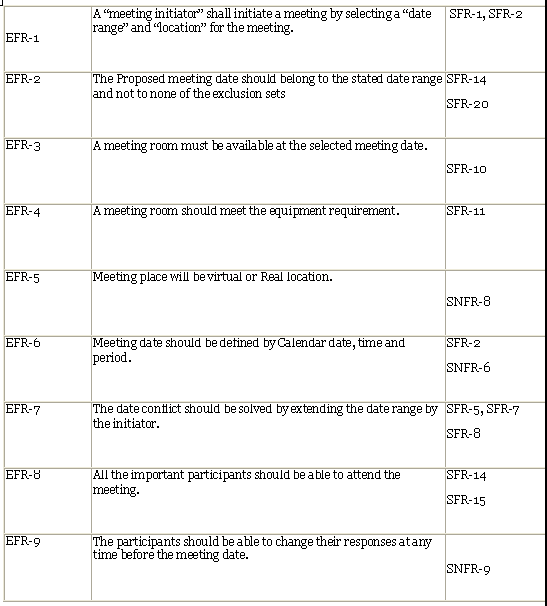 Traceability
EFR-1 -> SFR-1, SFR-2

EFR-1   A “meeting initiator”  shall initiate a meeting by selecting a “date range” and “location”  for the meeting. 
SFR-1 The user who has login privileges can initiate a meeting. 
SFR-2 The meeting scheduler should request the meeting date range,     location and equipment needed to the initiator. 

EFR-8 -> SFR-14,SFR-21

EFR-8 All the important participants should attend the meeting.
SFR-14 As soon as the active or important member declines the meeting invitation the system shall send an email to initiator regarding rescheduling of the meeting. 
SFR-21 The meeting scheduler shall send a cancellation email to all the participants in case the meeting gets cancelled.
PROTOTYPE
http://www.utdallas.edu/~axm084000/ARE_prototypes/welcome.html
Changability
Change in Requirements specification is inevitable.
%  of change ----- 30

Reason
		1.Early stage of requirement.

		2.Implementation not done.
THANK YOU




Questions???